Звук Р
Автоматизация звука в словах
Назови картинки. Следи за звуком «Р»
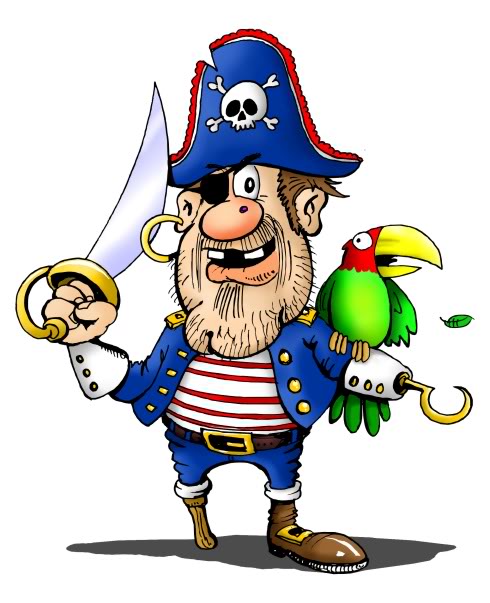 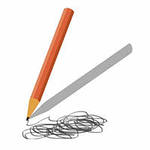 Ка..ндаш
Пи..т
Назови картинки
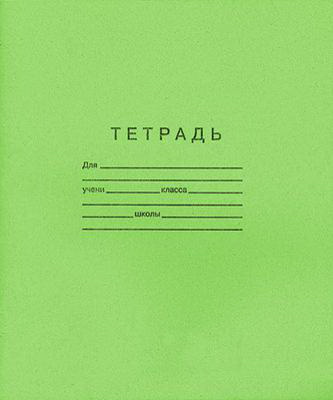 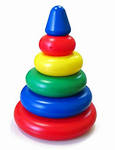 Пи..мидка
Тет..дь
Назови картинки
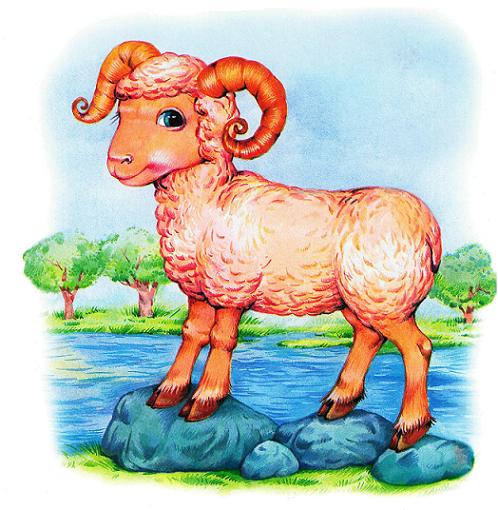 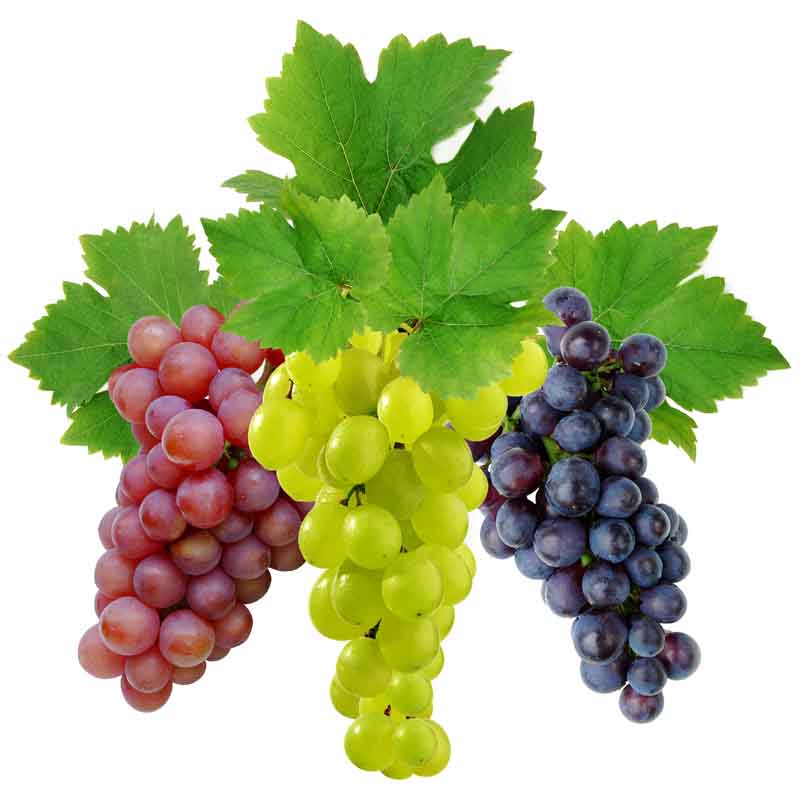 Виног..д
Ба..н
Назови картинки
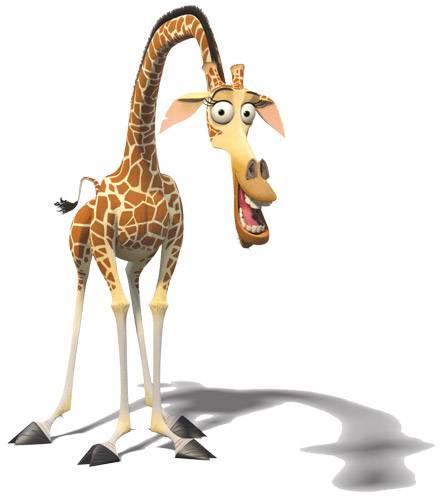 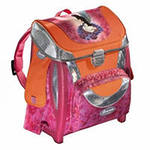 ..нец
Жи..ф
Назови картинки
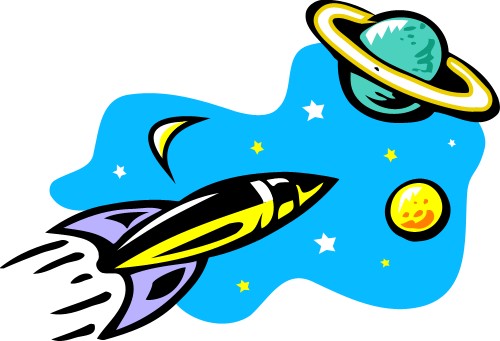 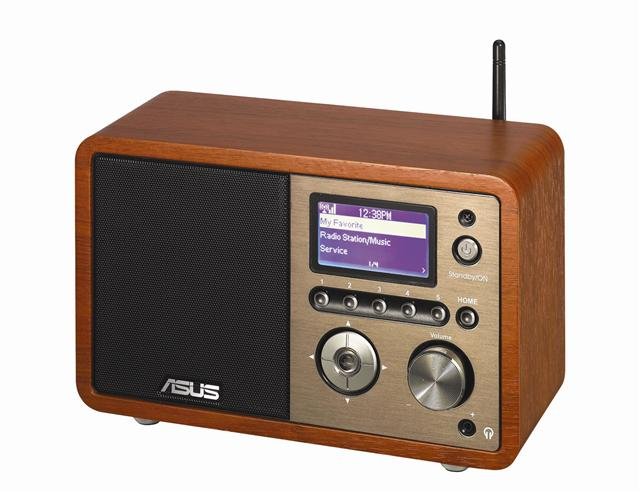 ..дио
..кета
Назови картинки
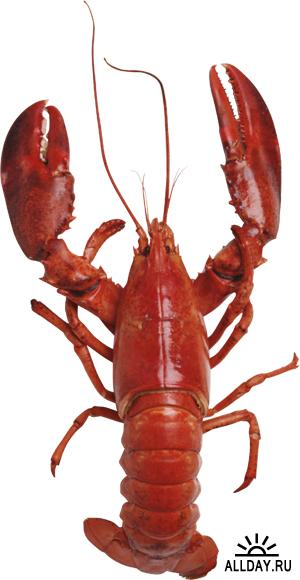 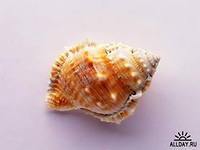 ..к
..кушка
Назови картинки
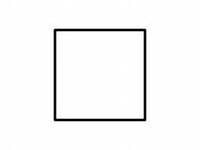 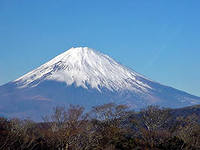 Го..
Квад..т
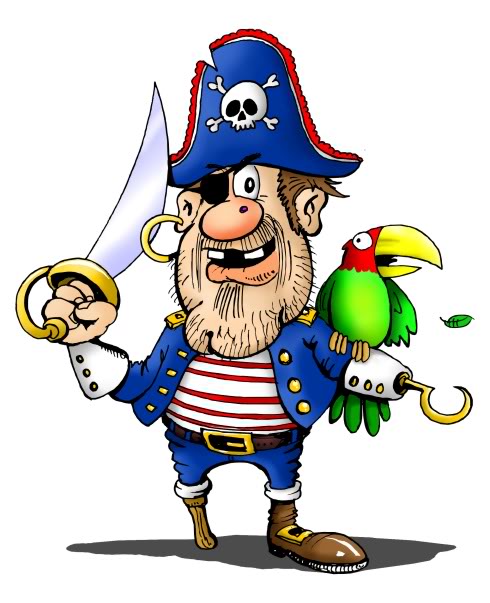 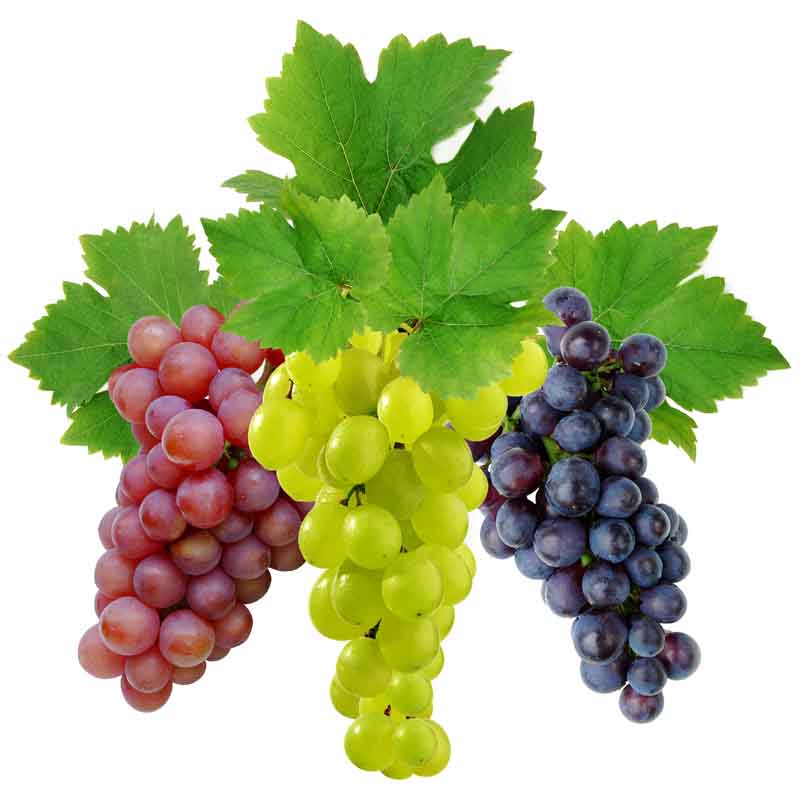 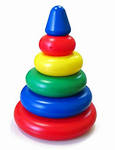 Молодец!!!
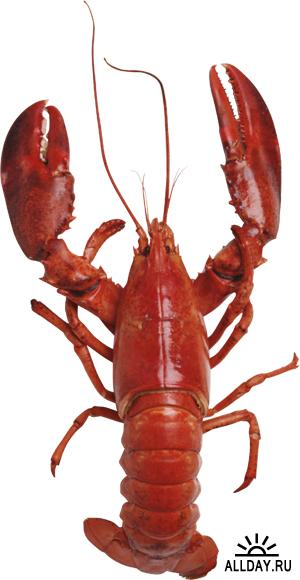 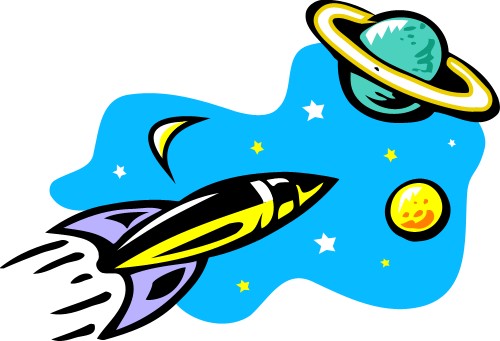 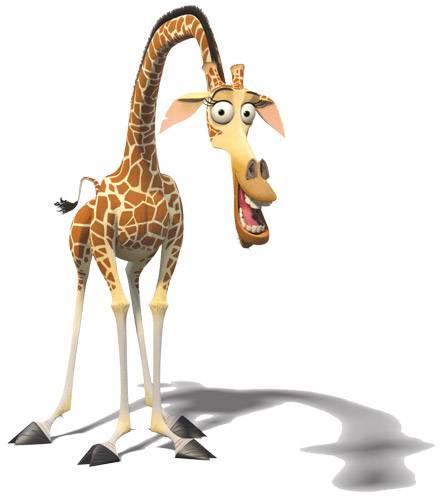